?
Kombi?NUSS!
?
?
wenn ?  = A   dann ?  =  1
wenn ?  = Z   dann ?  = 26
?
?
?
Auf den nachfolgenden leeren Übungsblättern zeigen die 
grauen Ellipsen, wo in etwa die Wolken stehen sollten,
wenn Sie eigene Übungsblätter zusammenstellen,
…
?
?
?
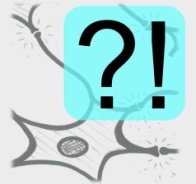 © Christian Bosenick
?
Wolken 764-766
Kombi?NUSS!
?
„Märchen“
… das ist gemeint:
?
wenn ?  = A   dann ?  =  1
wenn ?  = Z   dann ?  = 26
?
?
?
?
?
?
L
?
764
766
765
I
F
E
T
L
?
SG   
4
SG   
2
SG   
5
R
F
P
E
?
?
?+?  =  17
?+?  =  6
?+?  =  3
?
?
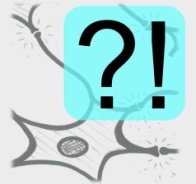 © Christian Bosenick
?
Wolken ___-___
Kombi?NUSS!
?
?
wenn ?  = A   dann ?  =  1
wenn ?  = Z   dann ?  = 26
?
?
?
?
?
?
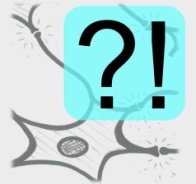 © Christian Bosenick
?
Wolken ___-___
Kombi?NUSS!
?
?
wenn ?  = A   dann ?  =  1
wenn ?  = Z   dann ?  = 26
?
?
?
?
?
?
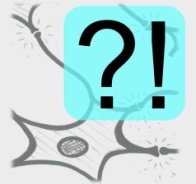 © Christian Bosenick
?
Wolken ___-___
Kombi?NUSS!
?
?
wenn ?  = A   dann ?  =  1
wenn ?  = Z   dann ?  = 26
?
?
?
?
?
?
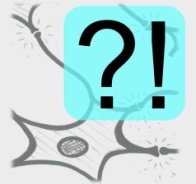 © Christian Bosenick